JAMES
Hillcrest Church of Christ | Spring 2023
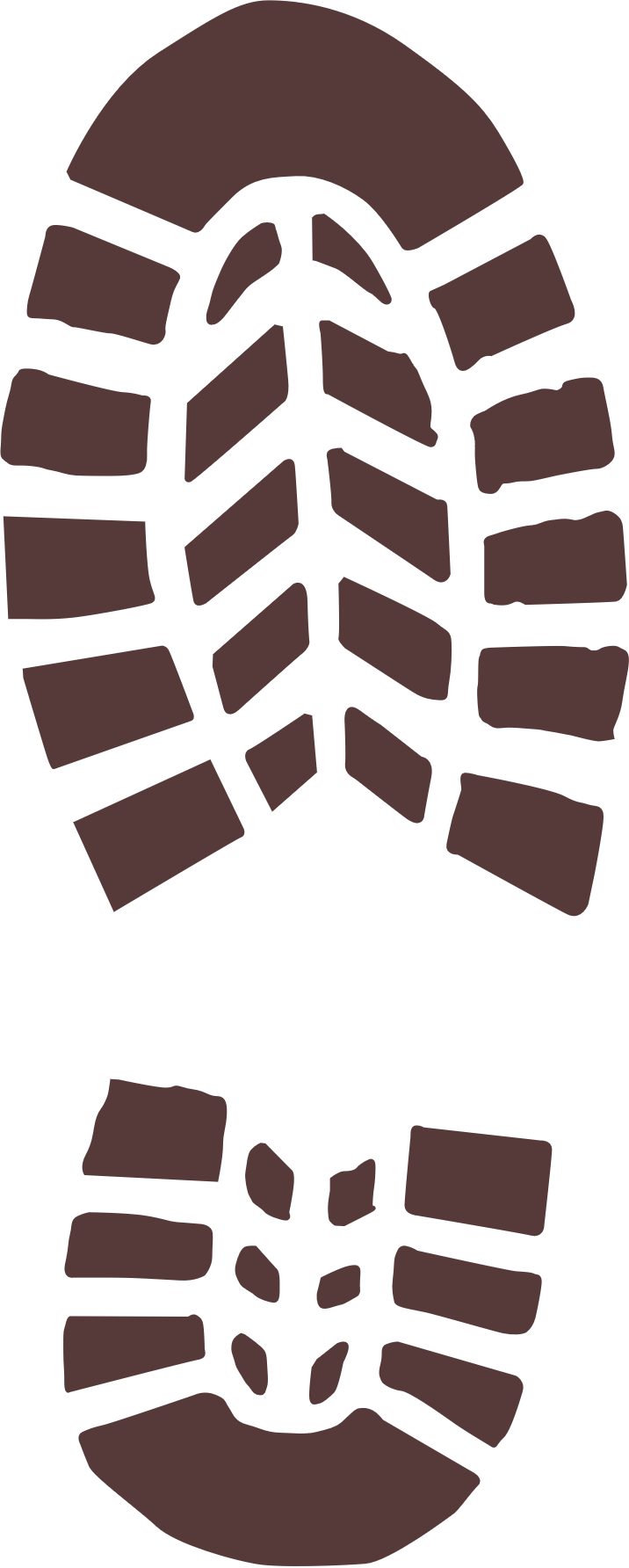 FAITH IN
ACTION
Lesson 4: Faith in Action seeks to love others
James in a Box
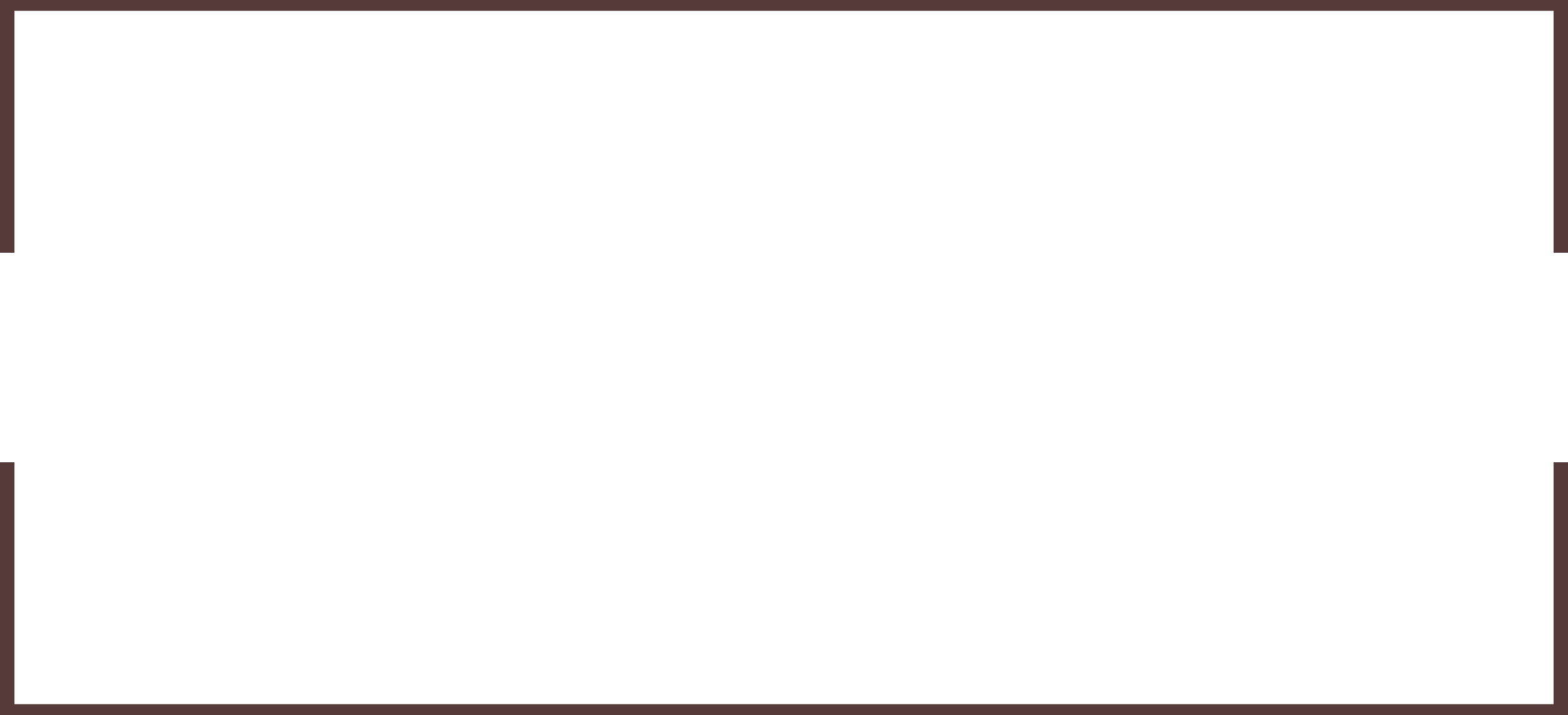 My brothers and sisters, do not hold your faith in our glorious Lord Jesus Christ with an attitude of personal favoritism. For if a man comes into your assembly with a gold ring and is dressed in bright clothes, and a poor man in dirty clothes also comes in, and you pay special attention to the one who is wearing the bright clothes, and say, “You sit here in a good place,” and you say to
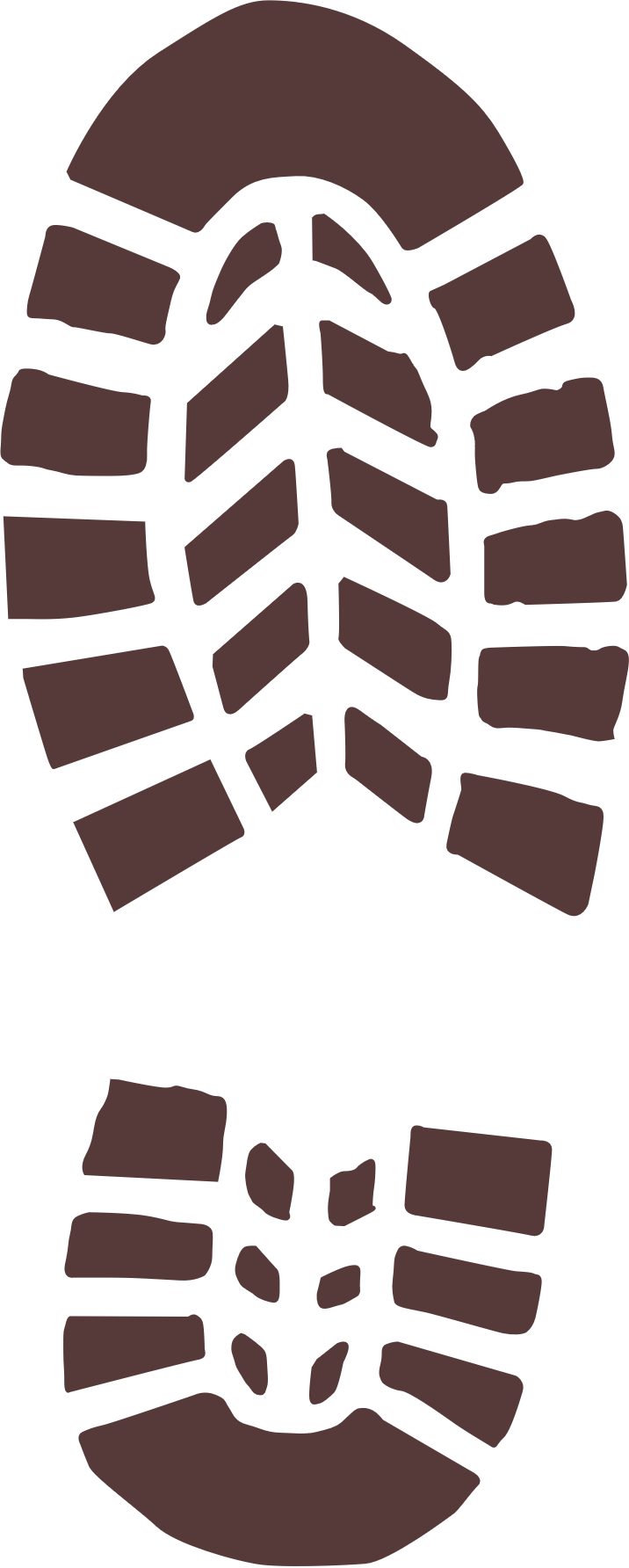 JAMES 2:1-13
James in a Box
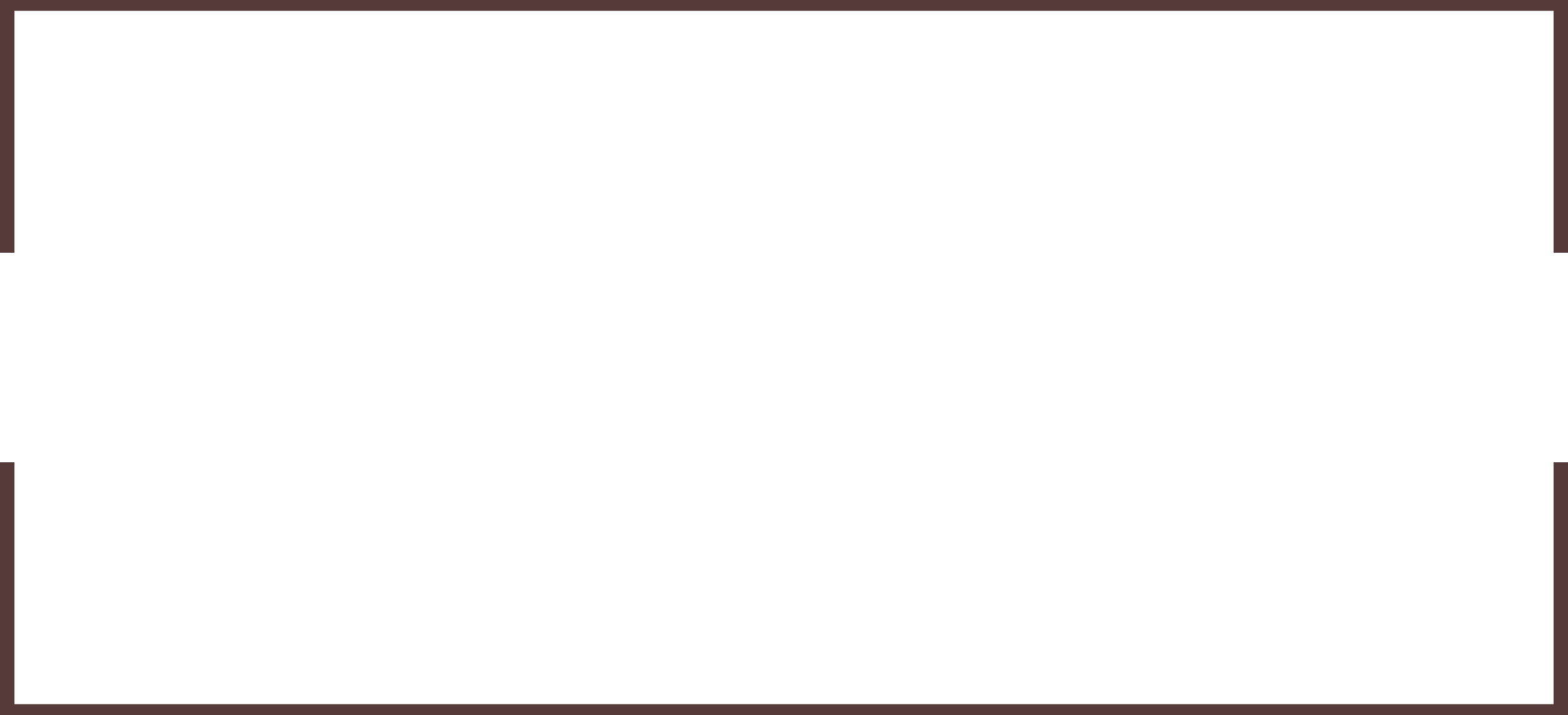 the poor man, “You stand over there, or sit down by my footstool,” have you not made distinctions among yourselves, and become judges with evil motives? Listen, my beloved brothers and sisters: did God not choose the poor of this world to be rich in faith and heirs of the kingdom which He promised to those who love Him? But you have dishonored the poor man. Is it not the rich
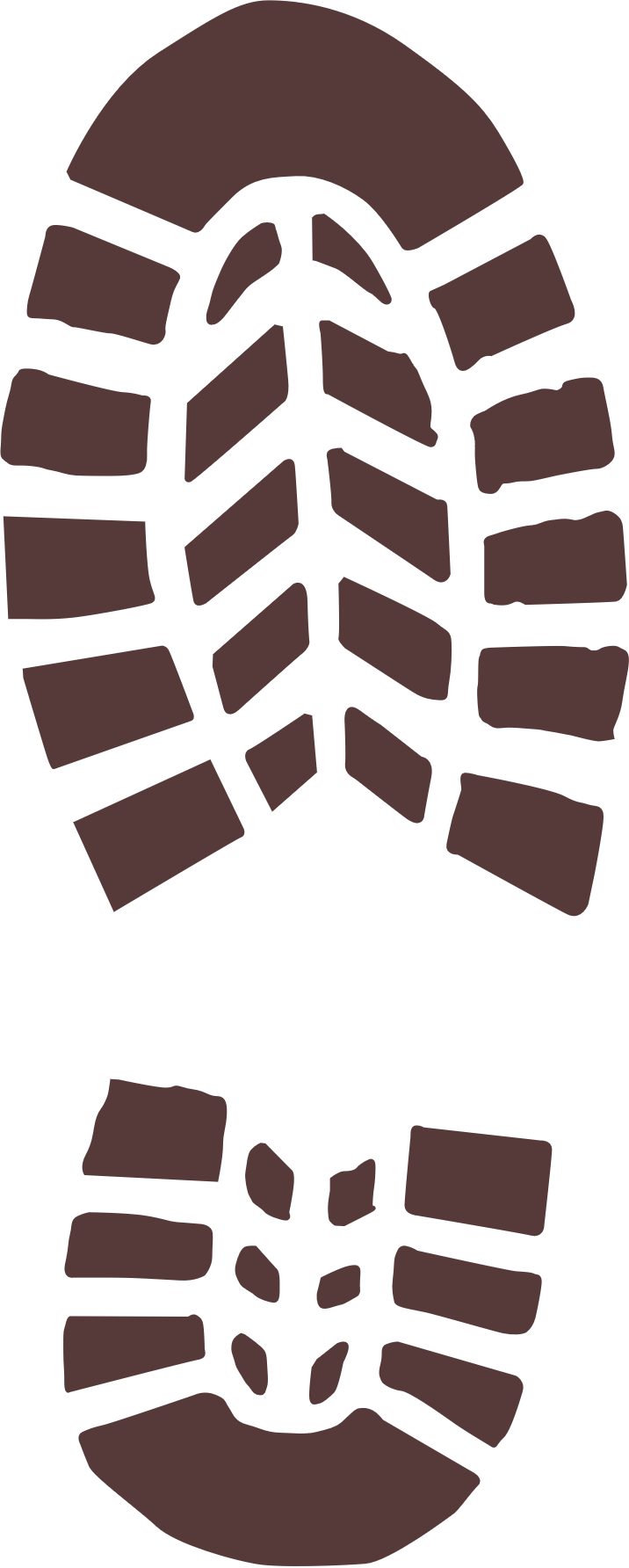 JAMES 2:1-13
James in a Box
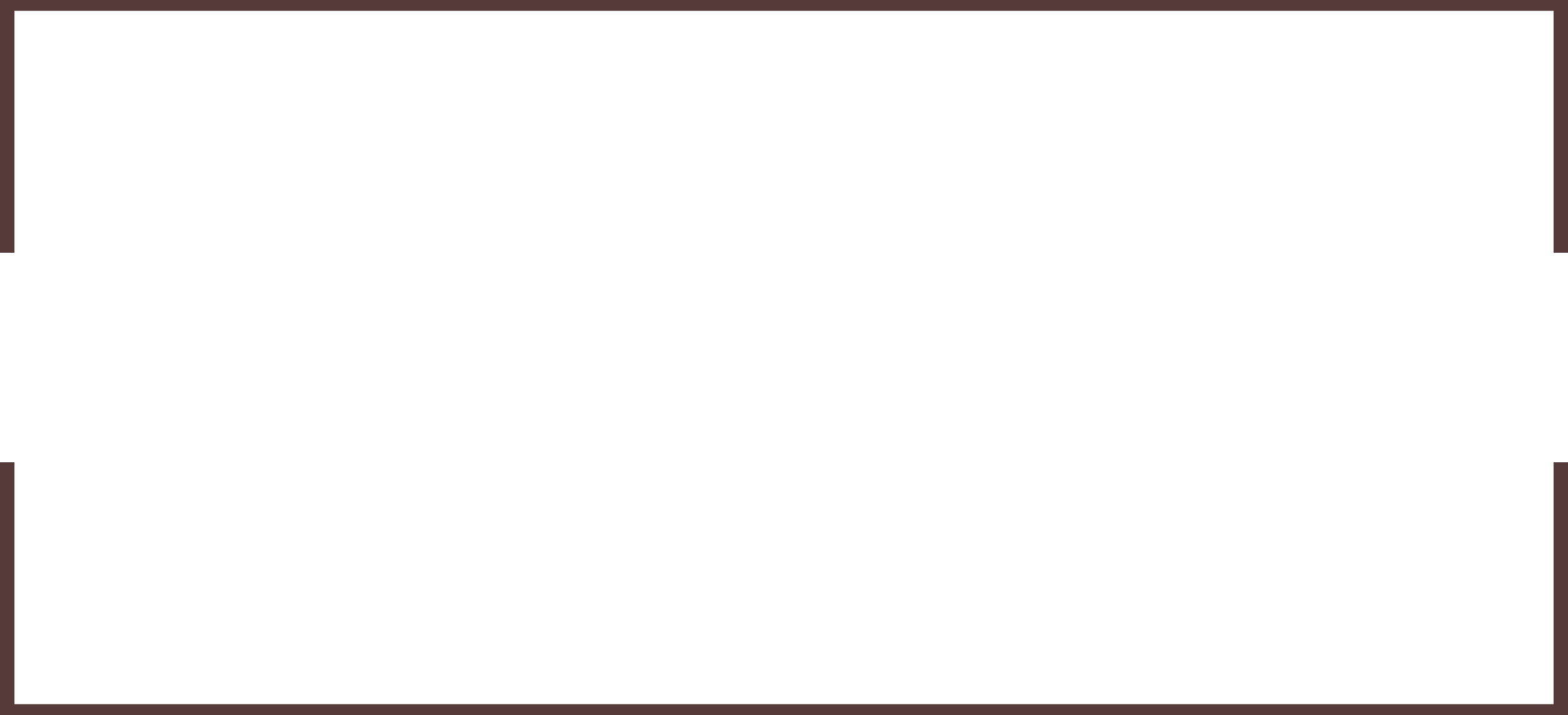 who oppress you and personally drag you into court? Do they not blaspheme the good name by which you have been called? If, however, you are fulfilling the royal law according to the Scripture, “You shall love your neighbor as yourself,” you are doing well. But if you show partiality, you are committing sin and are convicted by the Law as violators.
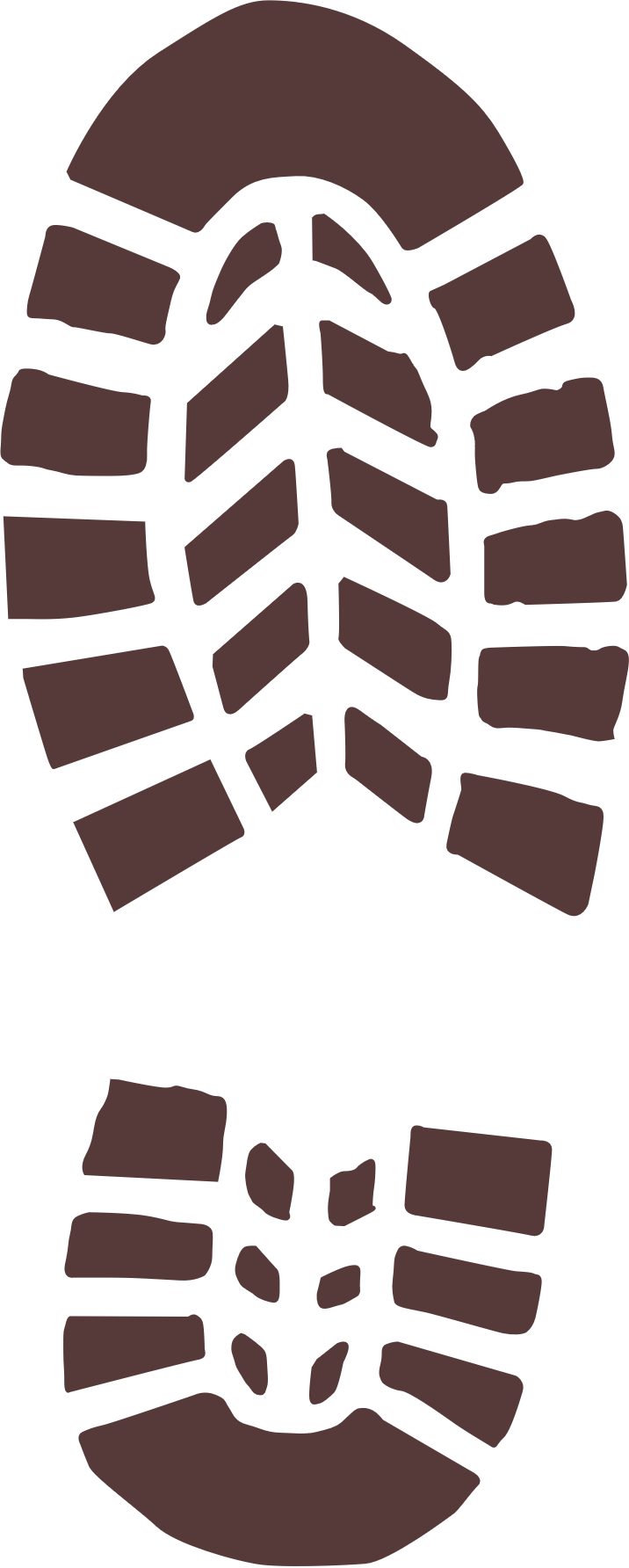 JAMES 2:1-13
James in a Box
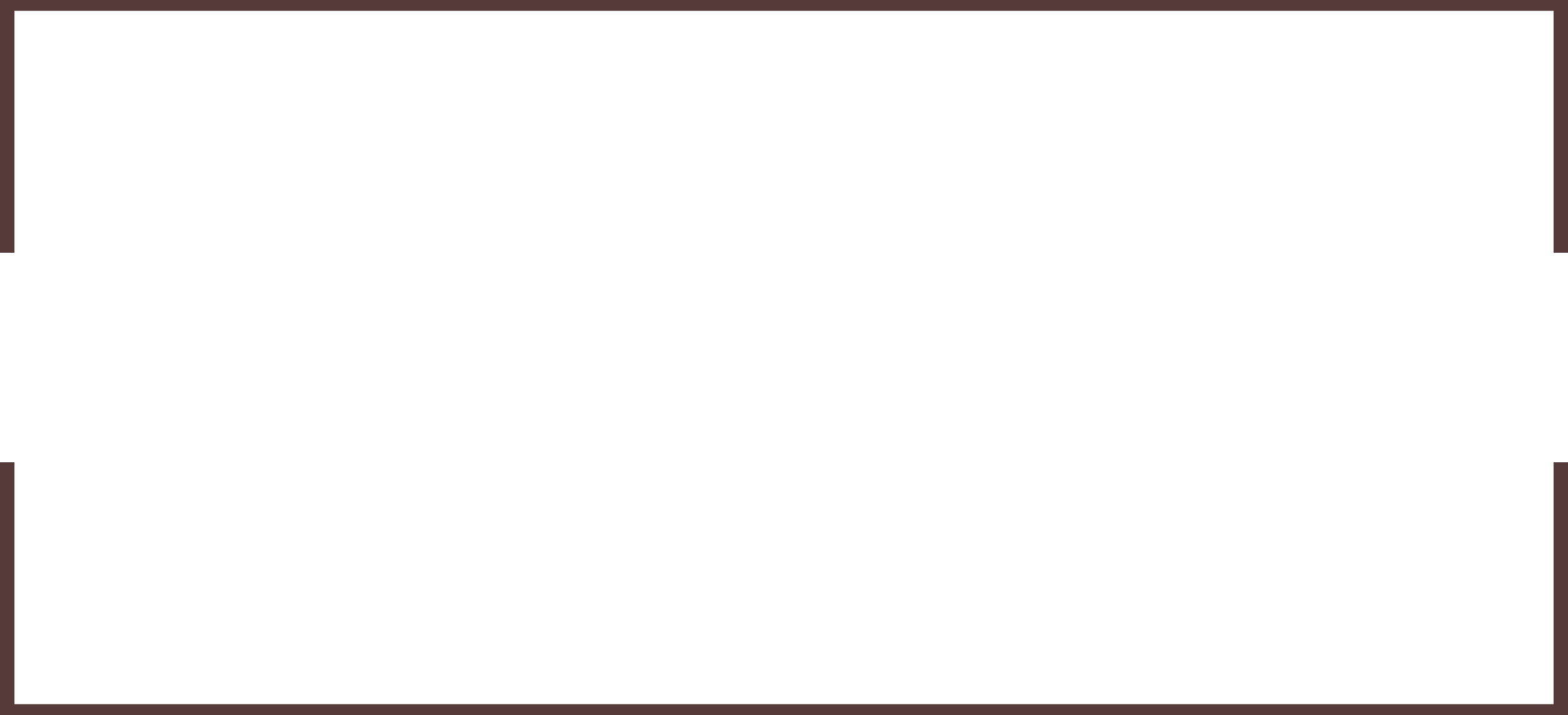 For whoever keeps the whole Law, yet stumbles in one point, has become guilty of all. For He who said, “Do not commit adultery,” also said, “Do not murder.” Now if you do not commit adultery, but do murder, you have become a violator of the Law.
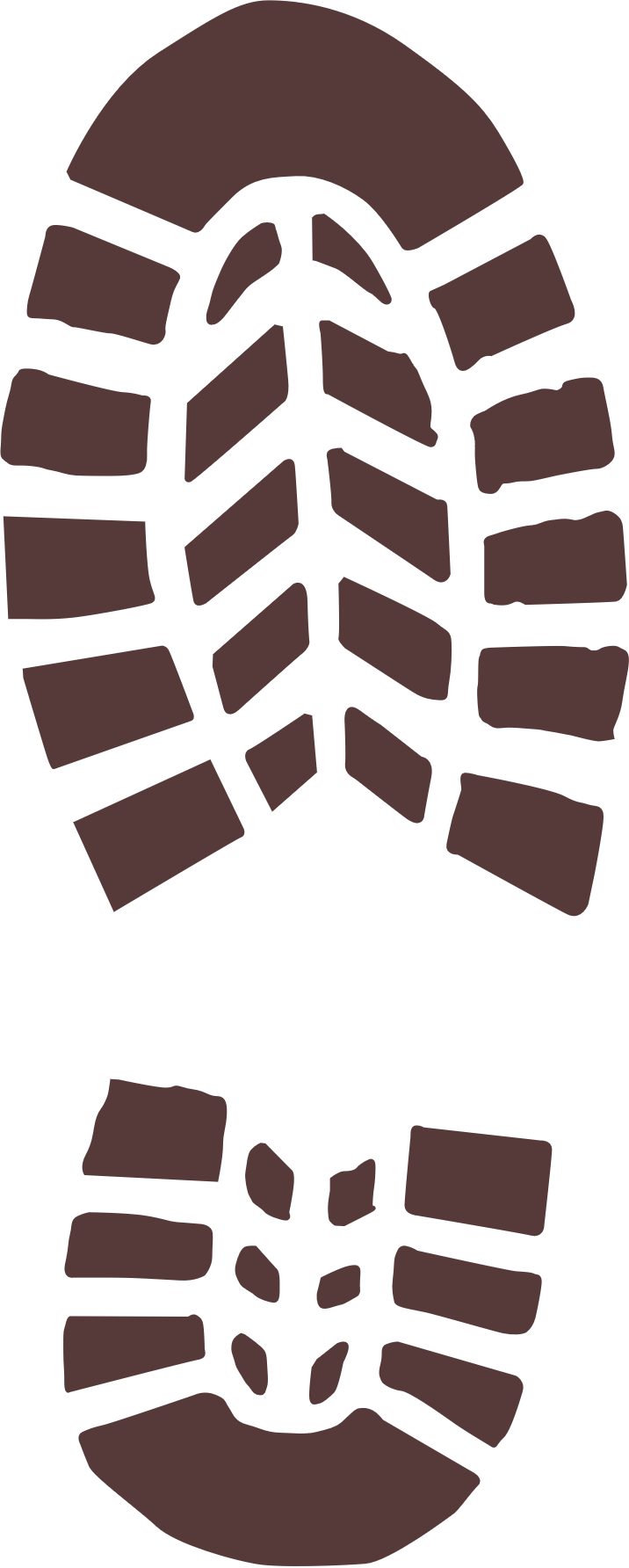 JAMES 2:1-13
James in a Box
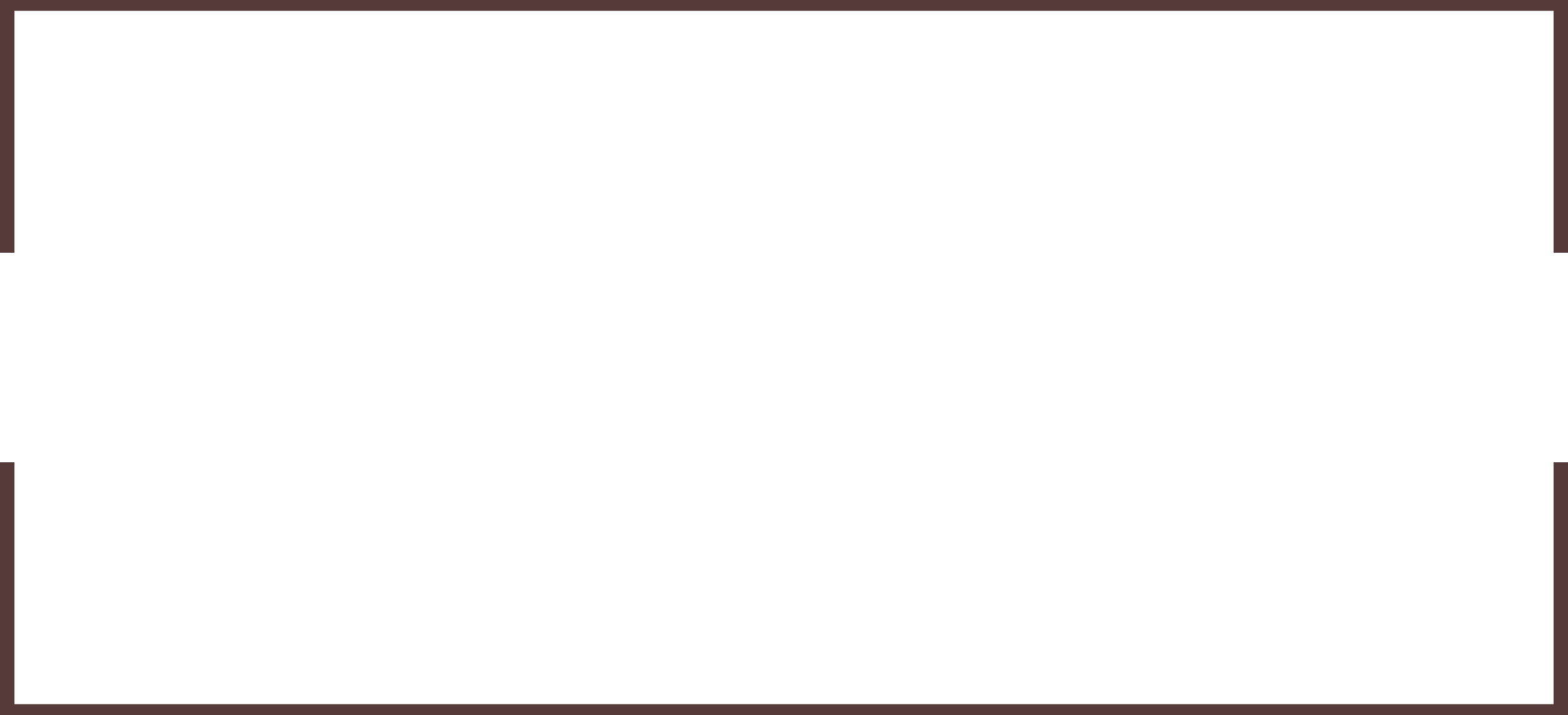 So speak, and so act, as those who are to be judged by the law of freedom. For judgment will be merciless to one who has shown no mercy; mercy triumphs over judgment.
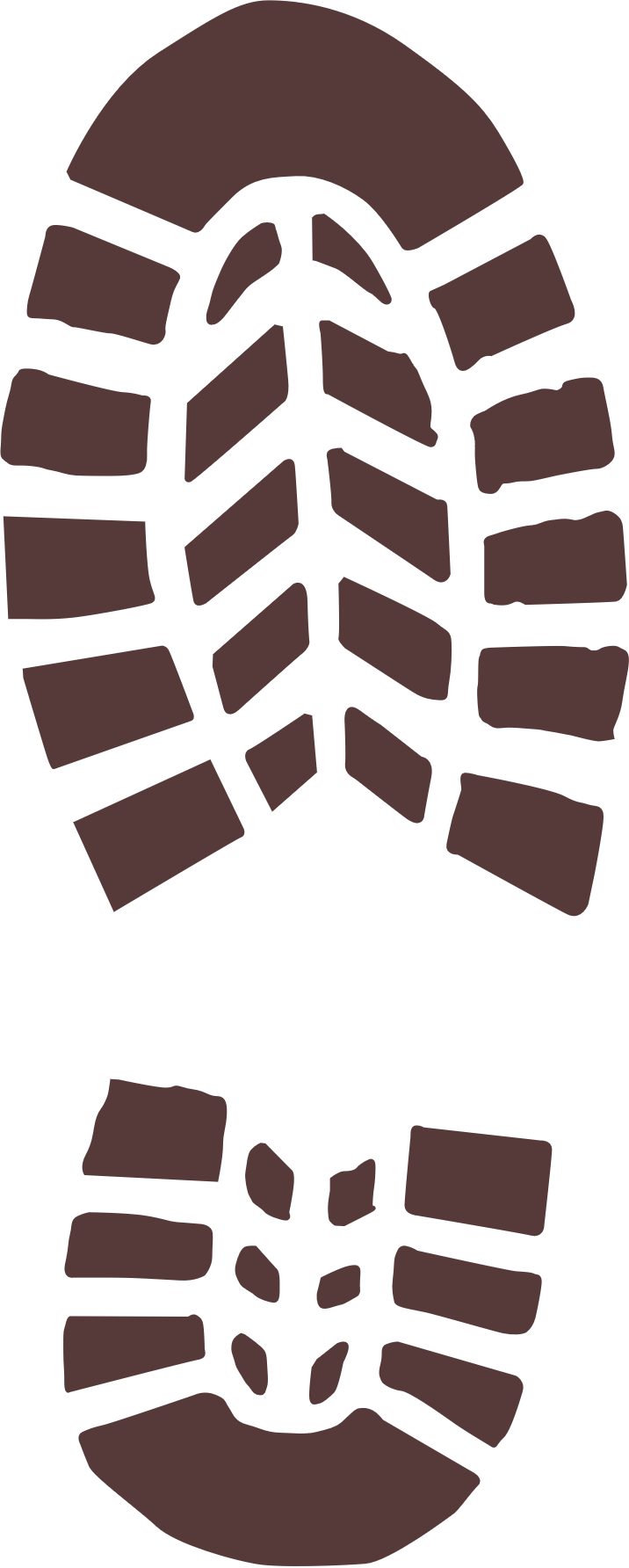 JAMES 2:1-13
James as a chiastic book
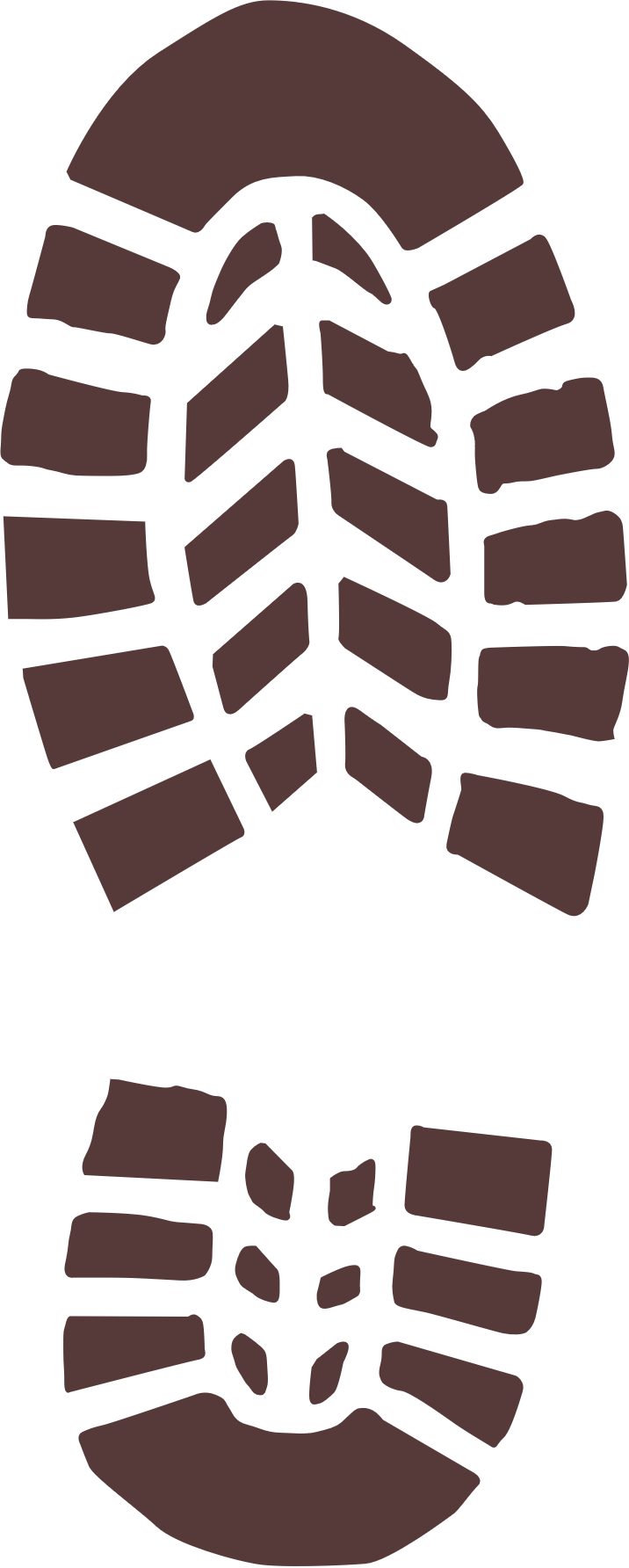 From a chiastic structuring of this letter, James 2:1-13 would be the very heart.
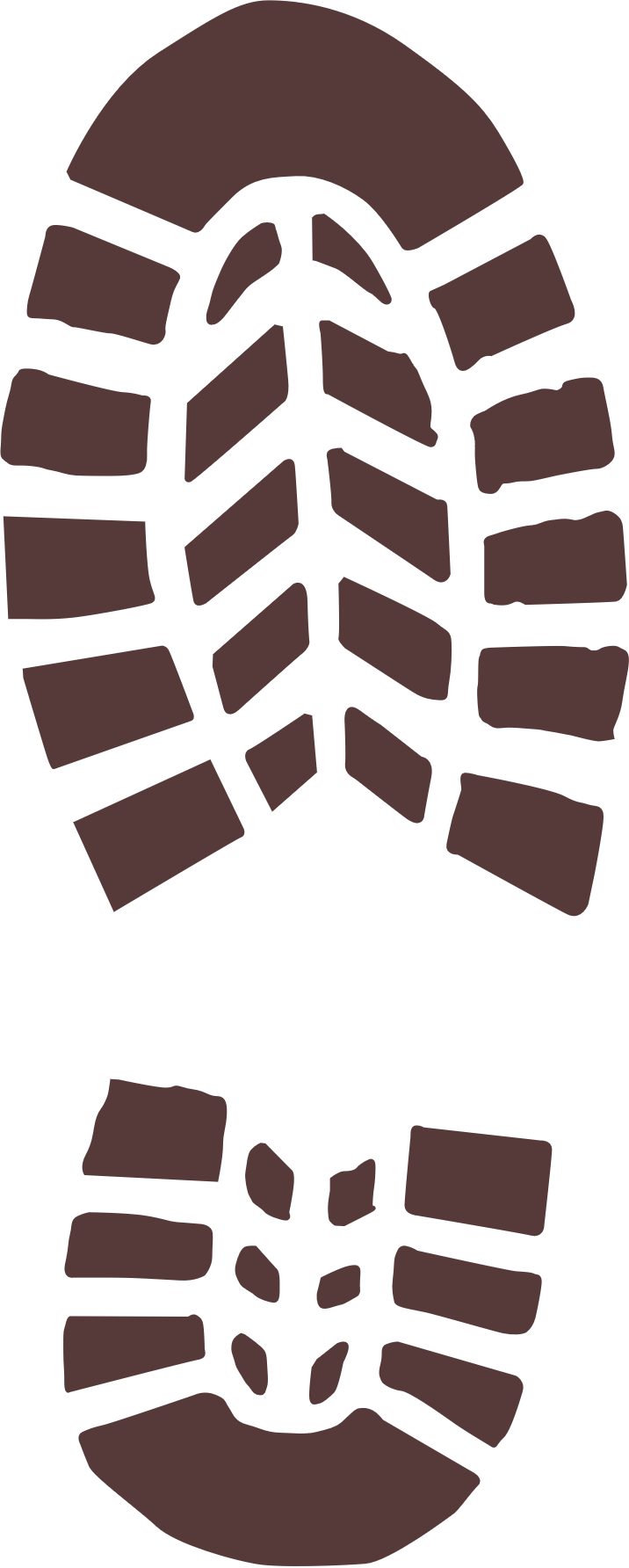 Don't judge a book by it's cover
We have all made decisions based on the things we see
Scriptures from the Old Testament on partiality.
Leviticus 19:15; 1 Samuel 16:7; Proverbs 22:2
Scriptures from the New Testament on partiality
Matthew 22:16; Acts 10:34-35; Romans 2:11
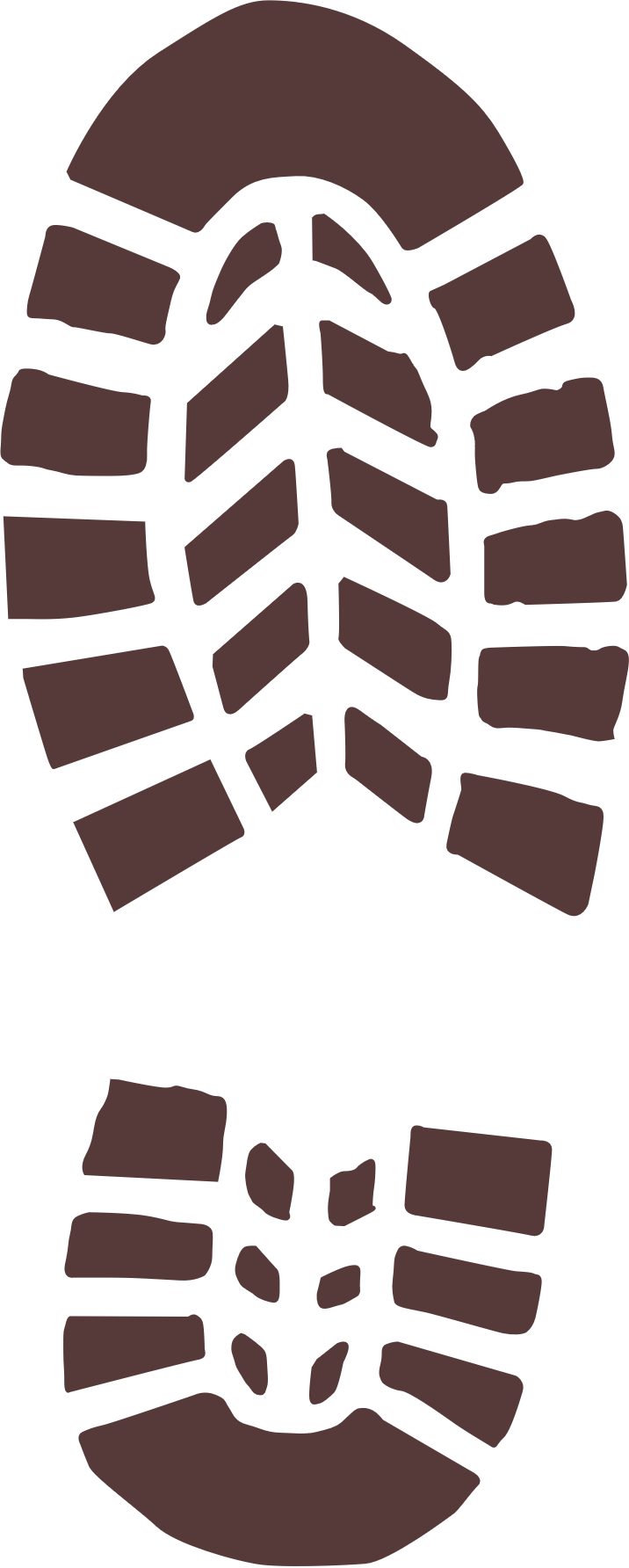 Favoritism is Foolish
God chose the poor to be rich in faith (2:5)
The rich oppress you and blaspheme the name 
       you wear (2:6-7)
Favoritism violates the Royal Law (2:8)
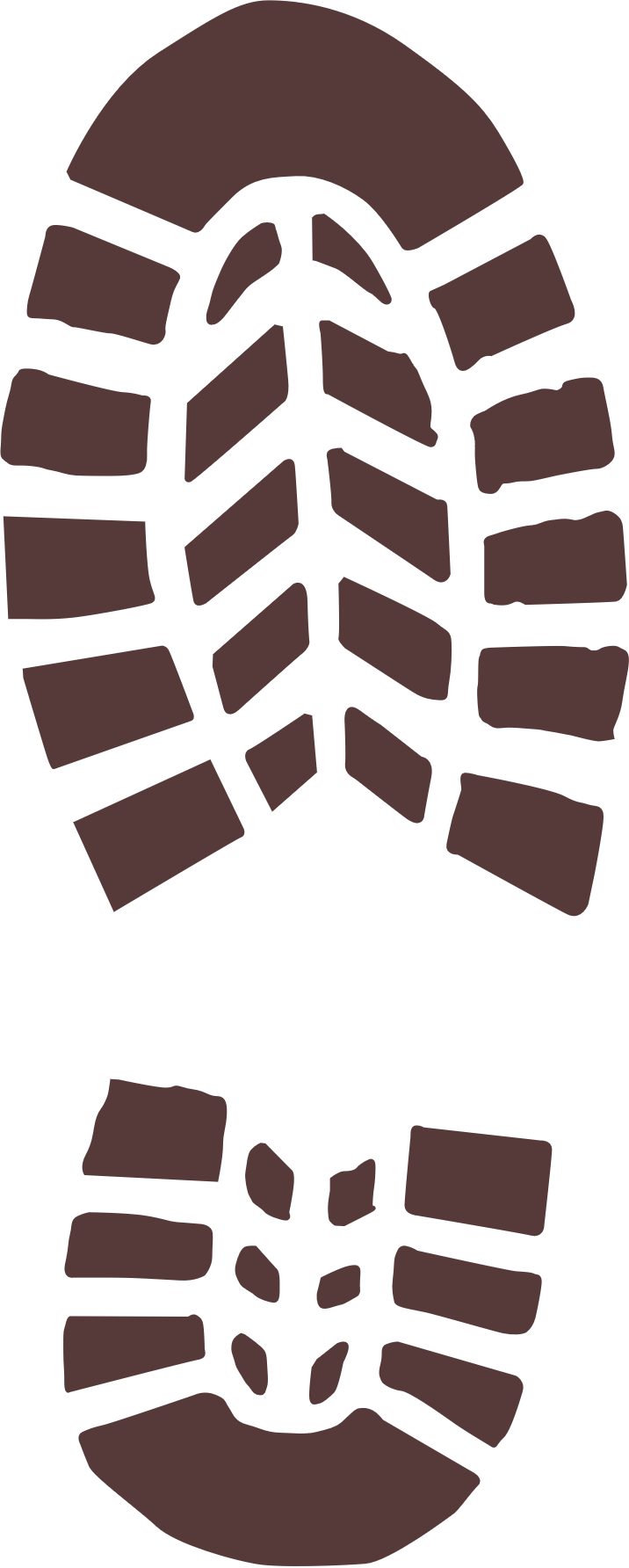 Why favoritism is sin
Just don't do it!
Favoritism (partiality) is sinning (2:9)
Favoritism is not a "small" or "minor" sin (2:10-11)
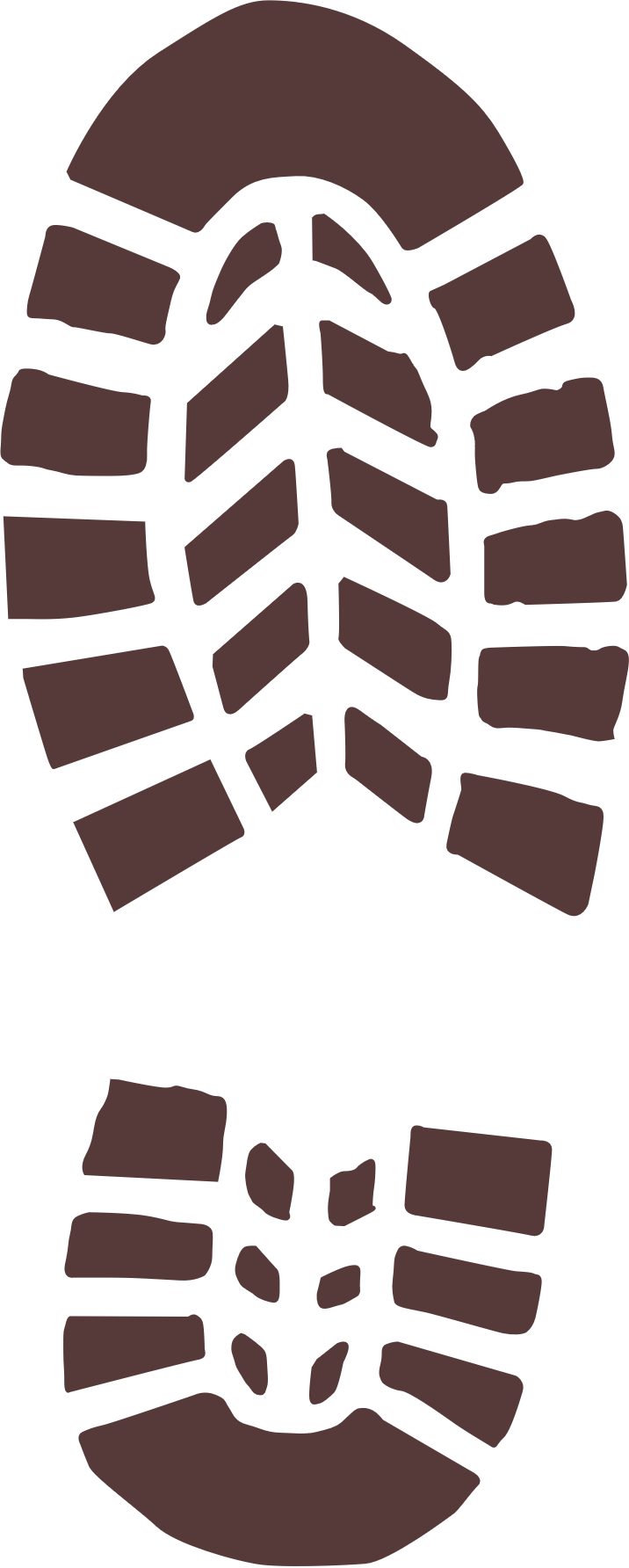 Speak and act as those judged under the law of liberty
James concludes this section by inserting the concept of mercy
What role does mercy play in seeking to love others?
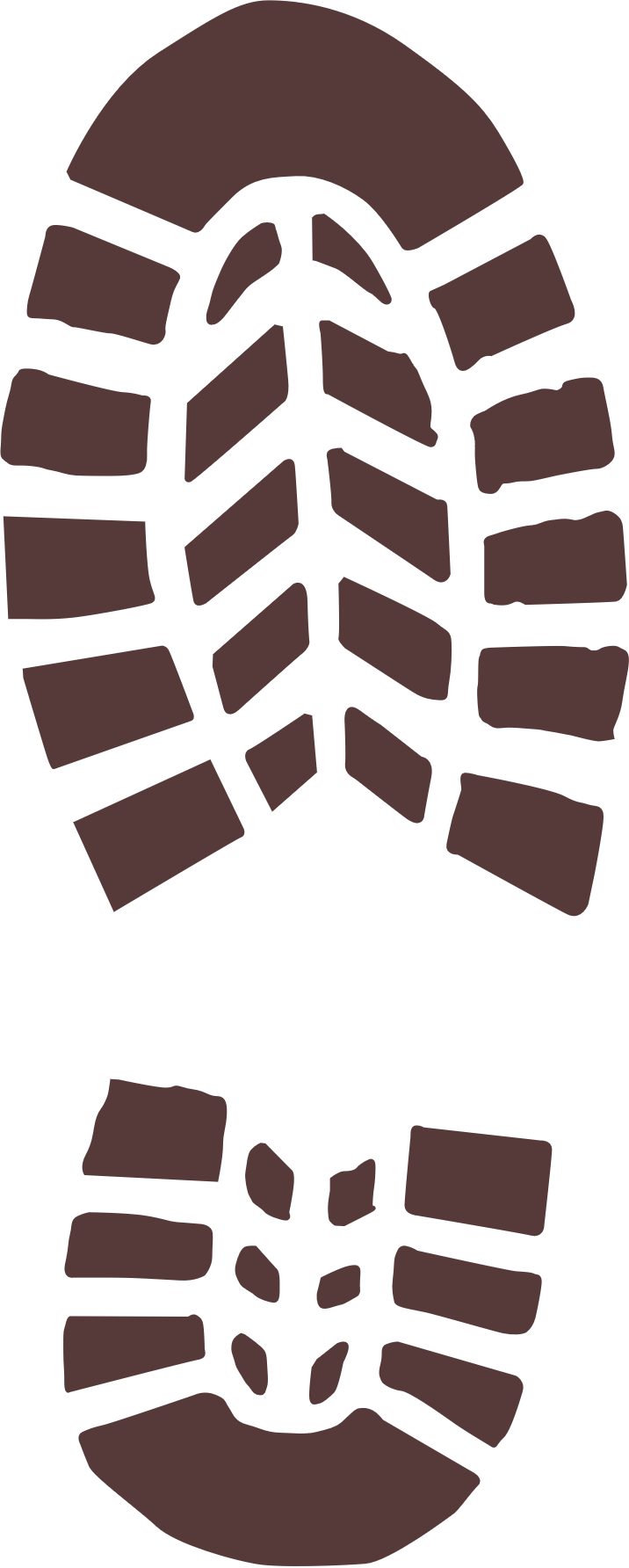 Speak and act as those judged under the law of liberty
James concludes this section by inserting the concept of mercy
In verse 4, one spoke and acted in a way that did not align with righteousness, but with evil. Verse 12 reminds us to be merciful with what we say and do to others because we too will be judged.
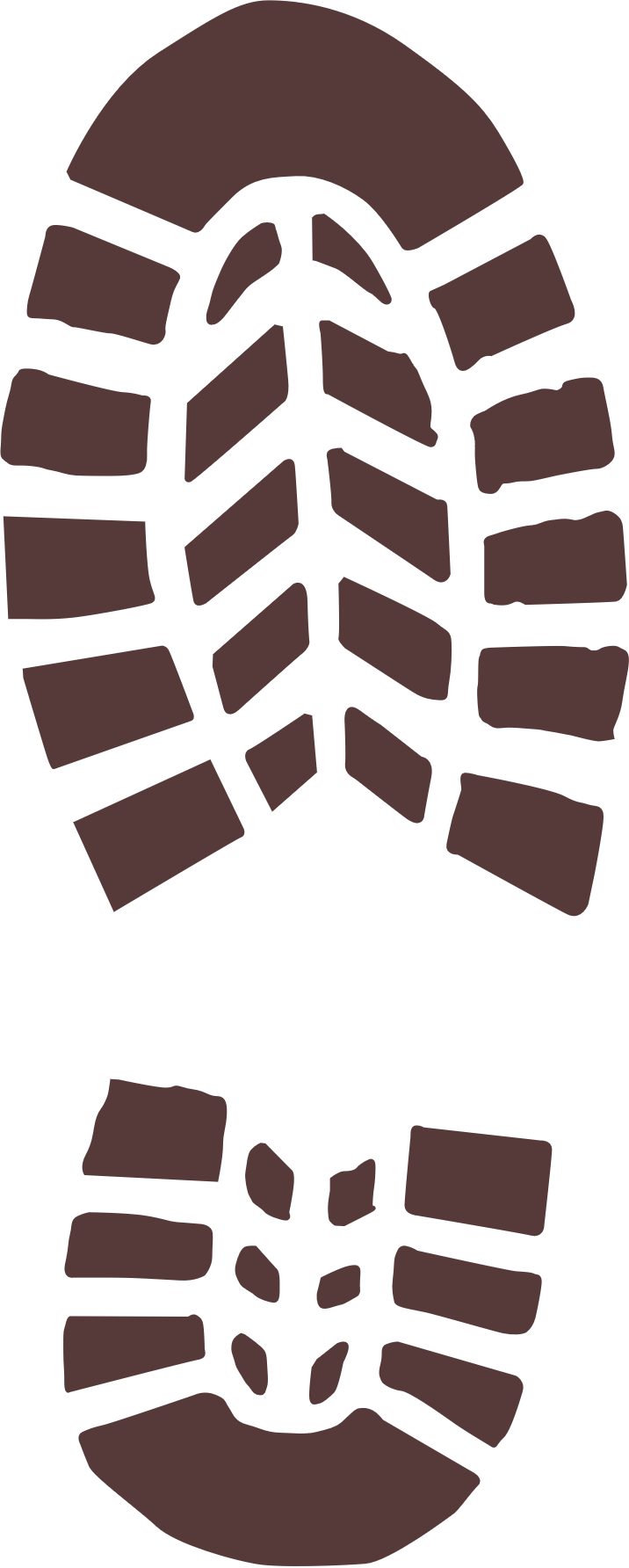 Speak and act as those judged under the law of liberty
James concludes this section by inserting the concept of mercy
Compare James 2:13 with Matthew 6:14. What do you think is being emphasized in these texts?
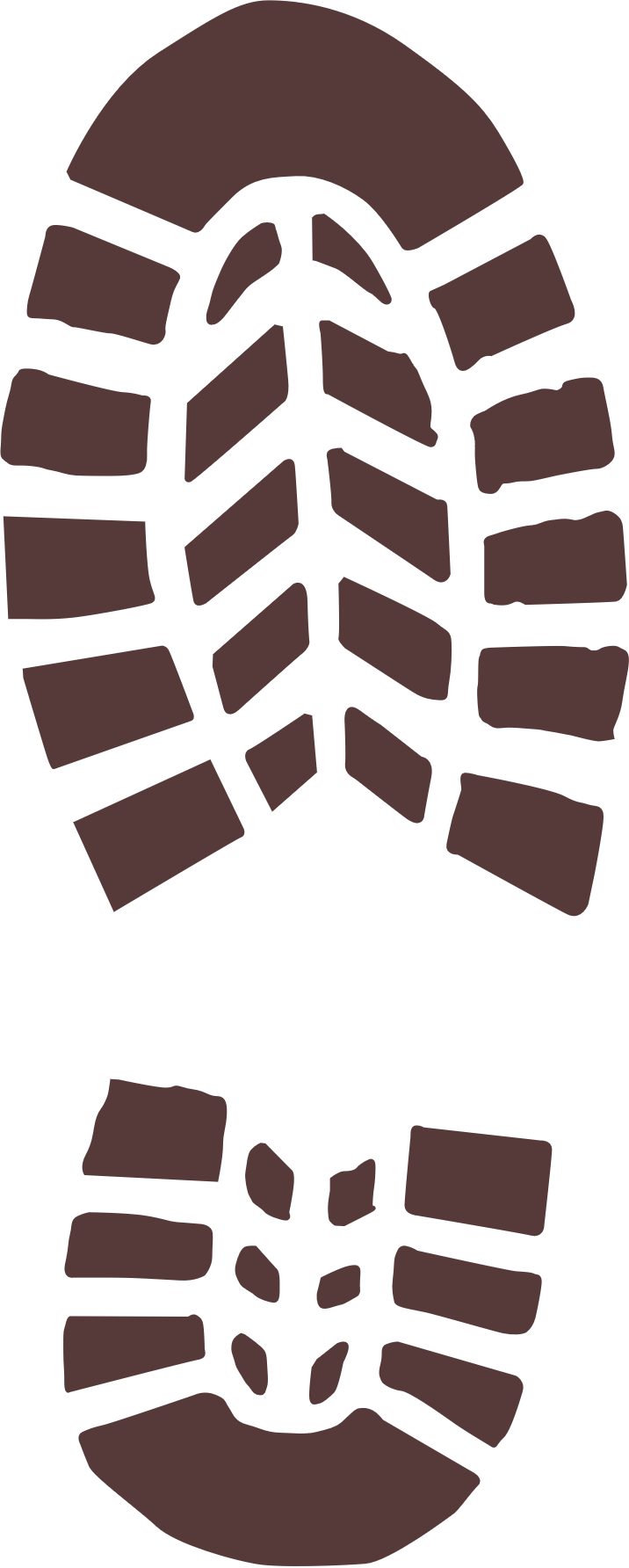 Speak and act as those judged under the law of liberty
James concludes this section by inserting the concept of mercy
When we live out our faith as those who are to be judged rather than as those who are to judge, how does that affect our judgments? The way we love others?
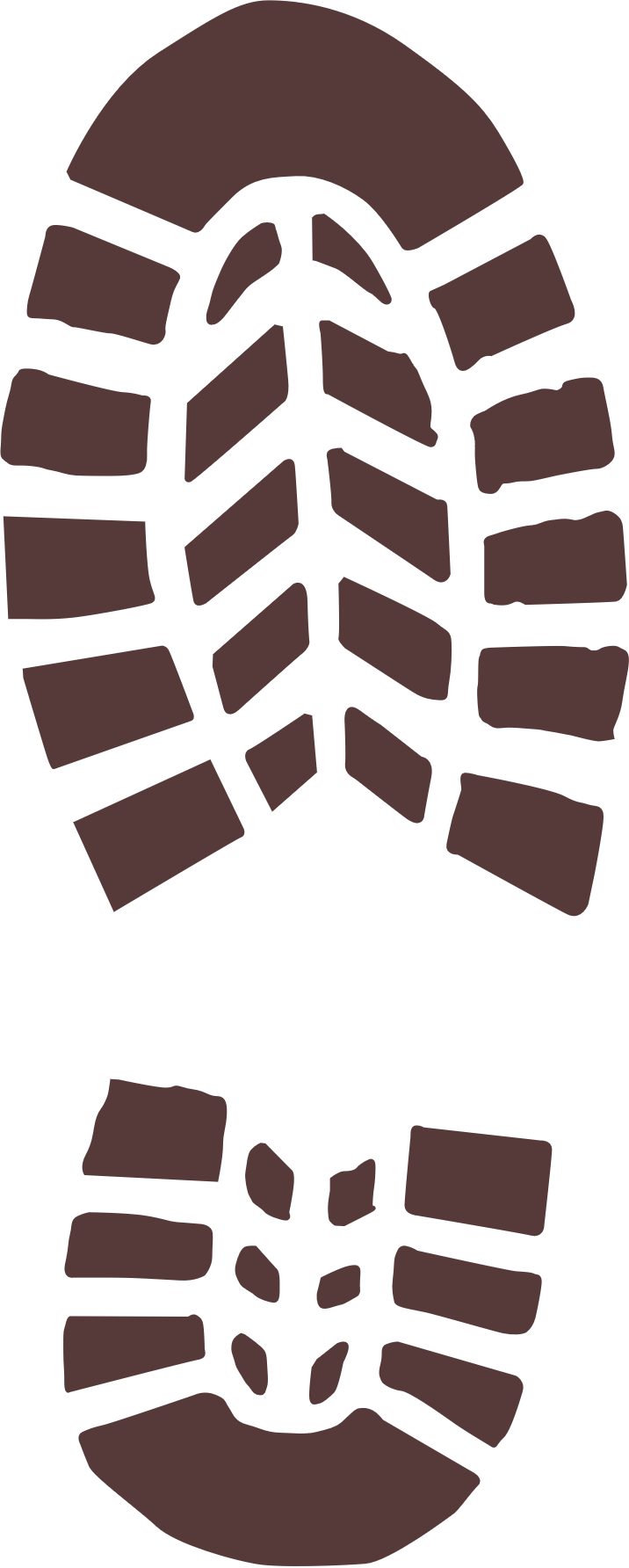 Discussion Questions
Is today’s passage teaching that physical wealth is bad? Why or why not?
Is there a difference between blasphemy of the Holy Spirit and blaspheming the name of Christ? See Matthew 12:31-32.
What actions does a church intentionally do if they want to love both the poor and the rich? And what safeguards do they need to put in place to protect them from showing partiality to one group over another?
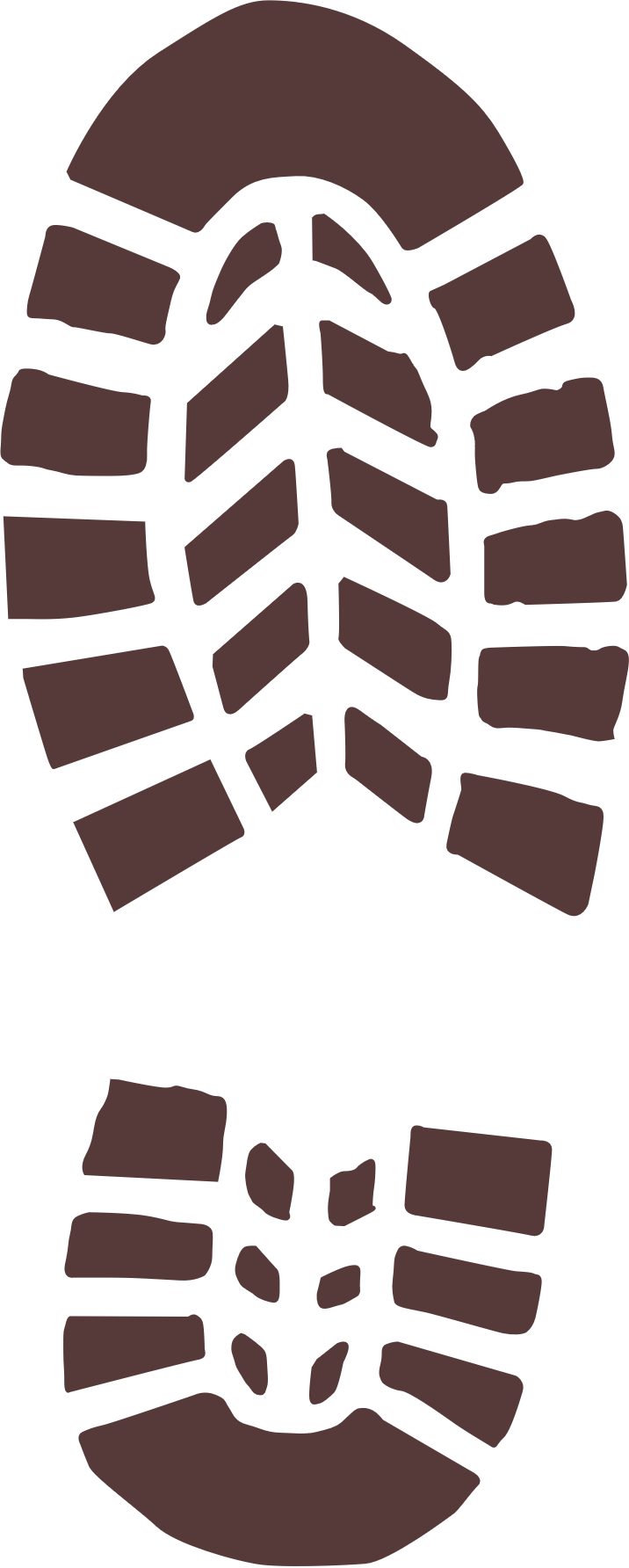 Discussion Questions
4.	  Besides partiality between rich and poor, what other areas in the church 	  do we need to be aware of in order not to make prejudicial distinctions?
5.  Are there areas in righteous judgment with biblical imperatives that we 	   	  should judge within the church?
6.  How do we as individuals practice these principles? Can we think of 	      	  scenarios where we need to grow in this area?
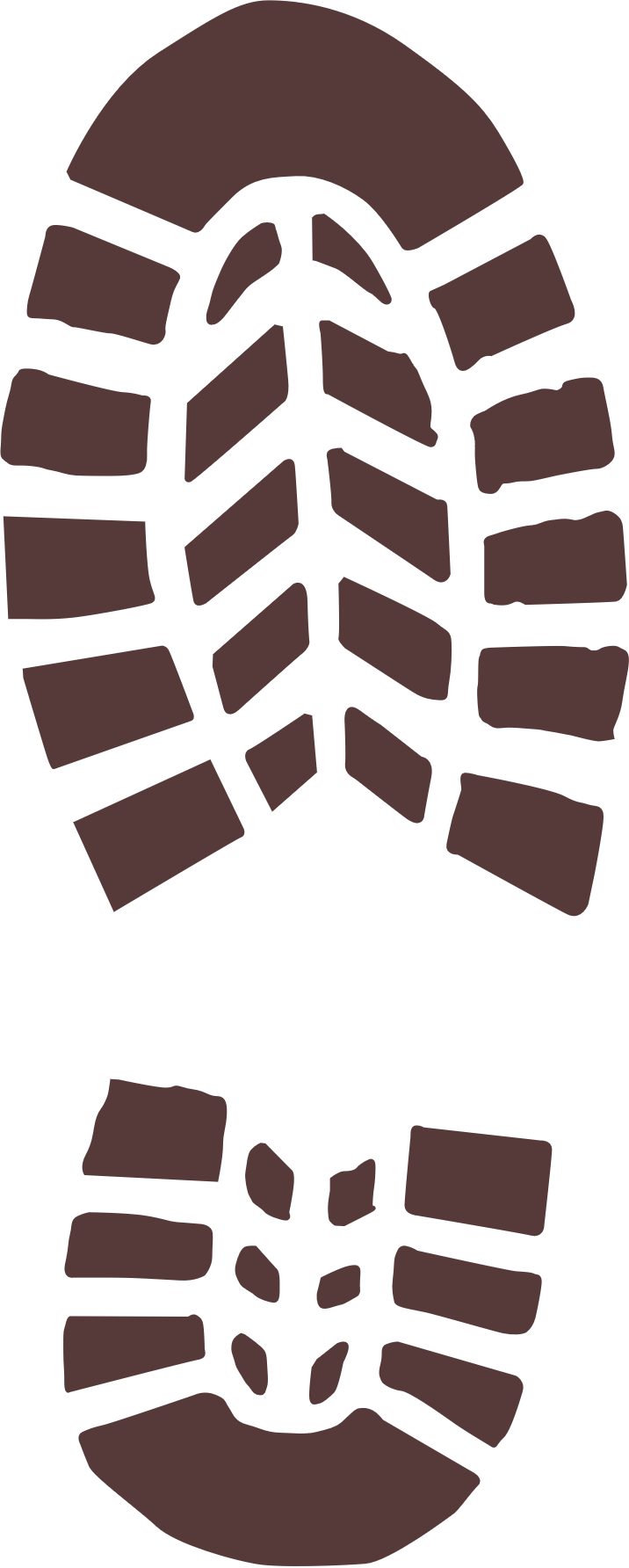 JAMES
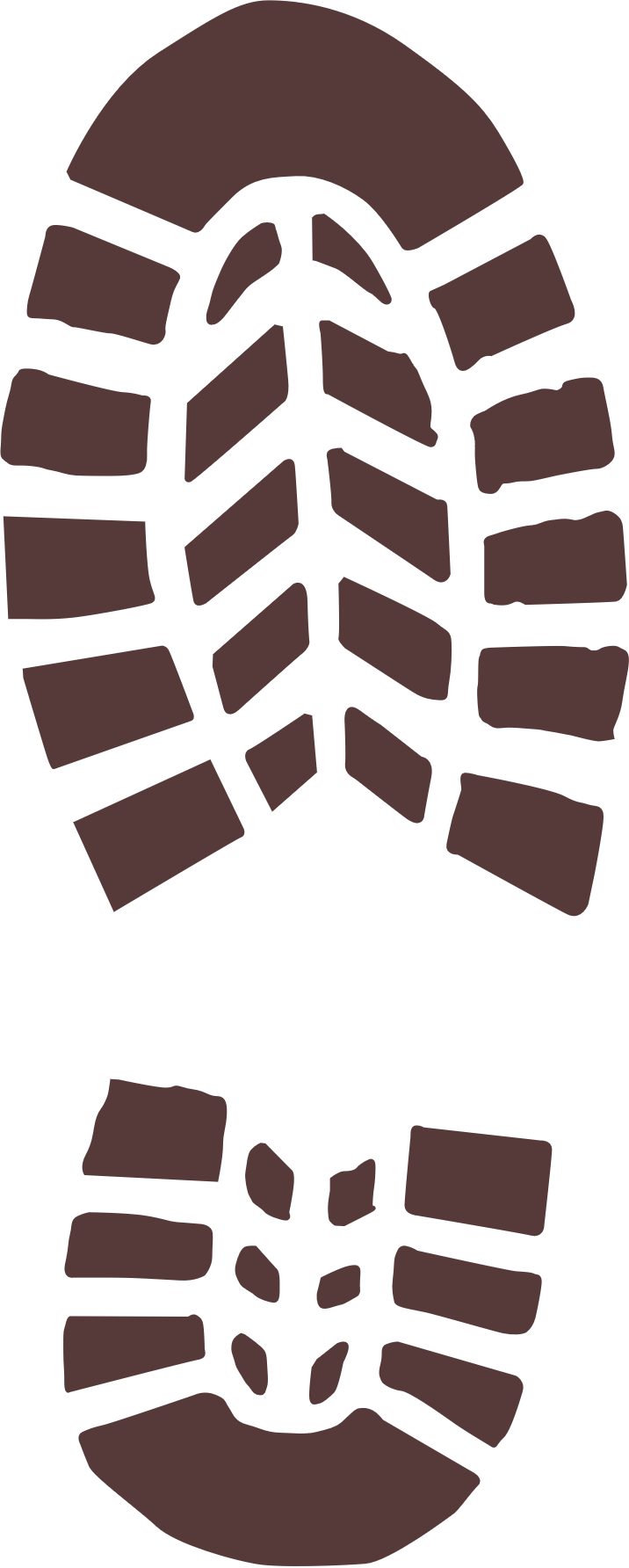 FAITH IN
ACTION
Hillcrest Church of Christ | Spring 2023